Public Information MeetingUS 50 Dayton Operational Study
May 11, 2021
5:30 pm – 7:00 pm
Agenda
Welcome and Opening Remarks
Horse Fencing Update
Study’s Purpose and Goals
Existing Conditions
Potential Alternative Visions
Next Steps




Please type in questions about the presentation or study in the Q&A box and they will be addressed at the end of the presentation.
Horse Fencing Update
19 crashes related to horses from July 2013 – July 2018
Limits:
Area 1 – SR 341 to River Street (near “Our Park” in west Dayton)
Area 2 – Fortune Drive to Occidental Drive (West)
Area 3 - Six Mile Canyon Road to Chaves Road (tie into existing)
Four strand, four-foot high livestock fencing
Advertise for construction in 2021
For more information contact:
775-888-7000
info@dot.nv.gov (enter US 50 Horse Fencing in the subject line)
Study Purpose and Goals
Study Limitations – External to NDOT
Development approval process (decisions made locally)

Purpose
Collaborate with local partner agencies to define and provide a corridor vision for future long-term development and improvements of the US 50 corridor
Corridor plan to be a useful tool for future roadway projects and short-term improvements
Study initiated to define vision so any intersection improvements constructed are appropriate and compatible with future vision

Goals
Long-term vision
All agencies to include in future development & roadway plans. 
Corridor Consistency
All future development & roadway improvements follow corridor vision
Study Partners
Lyon County
Storey County
CAMPO
Carson City
General Public
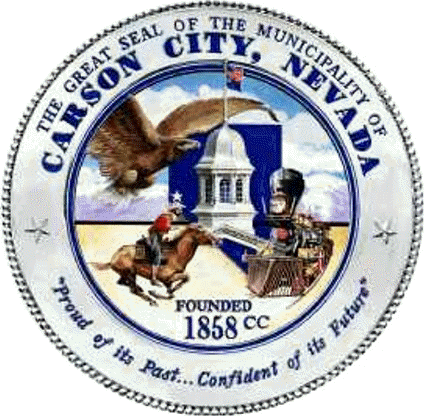 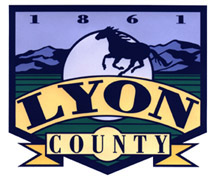 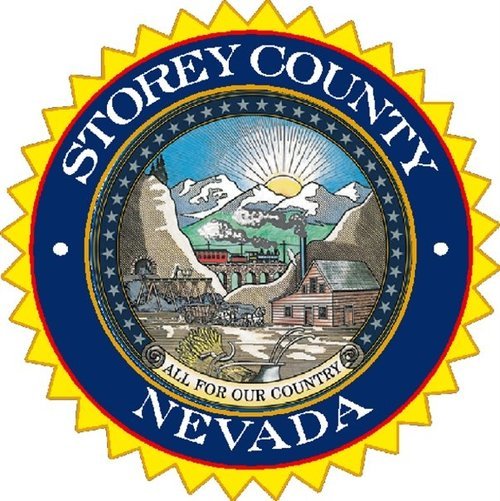 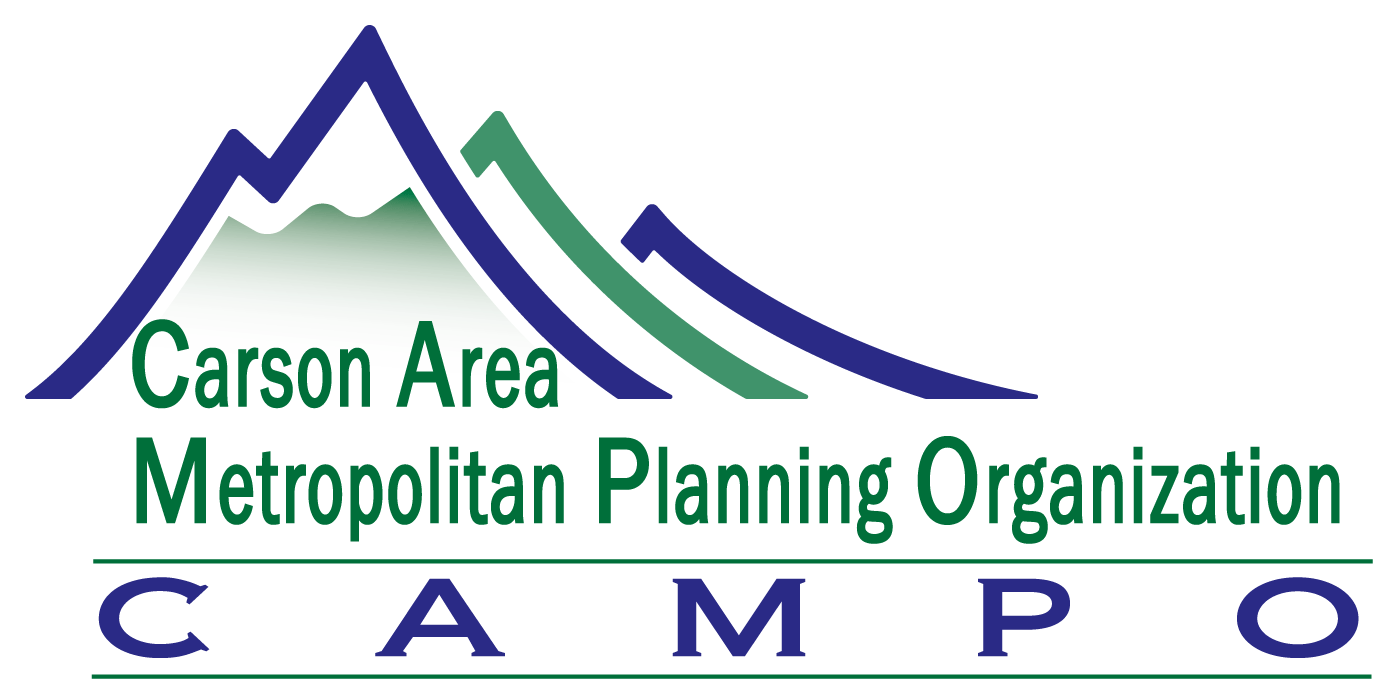 Operational Study Expectations
What does an operational study include?
Understand existing conditions throughout the corridor: What priorities are we trying to address?
Establish a vision for the corridor: What do you want to see the corridor look like?
Develop an action plan for improvements, including interim fixes and longer-term changes
Environmental
Environmental study (state or NEPA process)
Preliminary engineering
Agency issues decision
Design
Detailed corridor design
Right-of-way, utilities, and other impacts
Construction plans, permits, and funding secured
Construction
Build and deliver
Planning
Existing conditions/ needs assessment
Community visioning
Evaluation of alternatives
Action plan/ recommended improvements
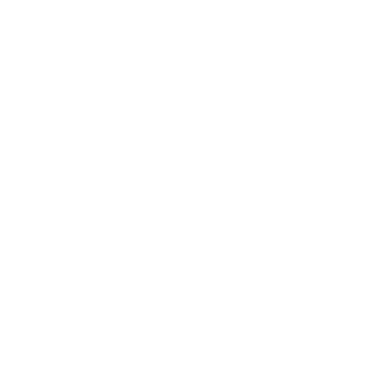 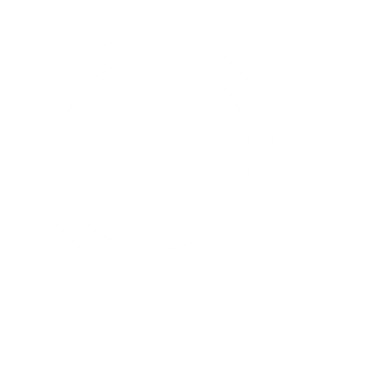 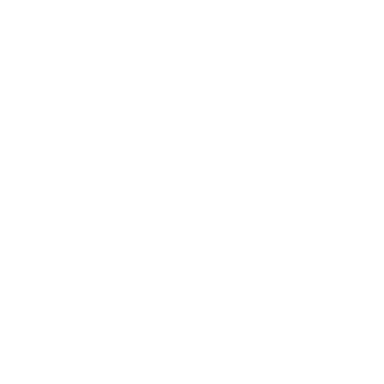 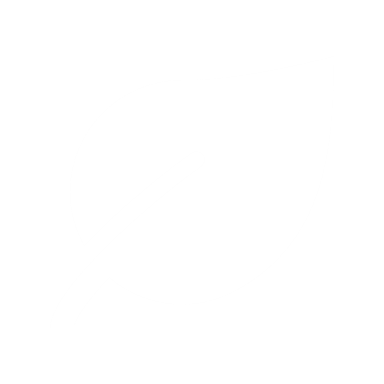 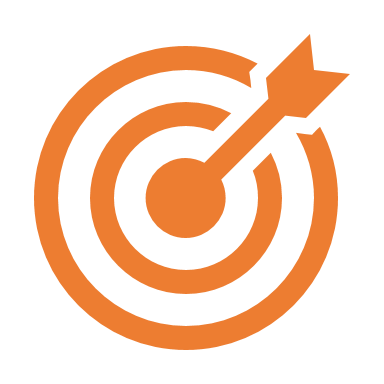 WE ARE HERE
Study Schedule
February 2020 – June 2020
June 2020 – May 2021
May 2021 – July 2021
We are here
Schedule Subject to Change
Project Limits
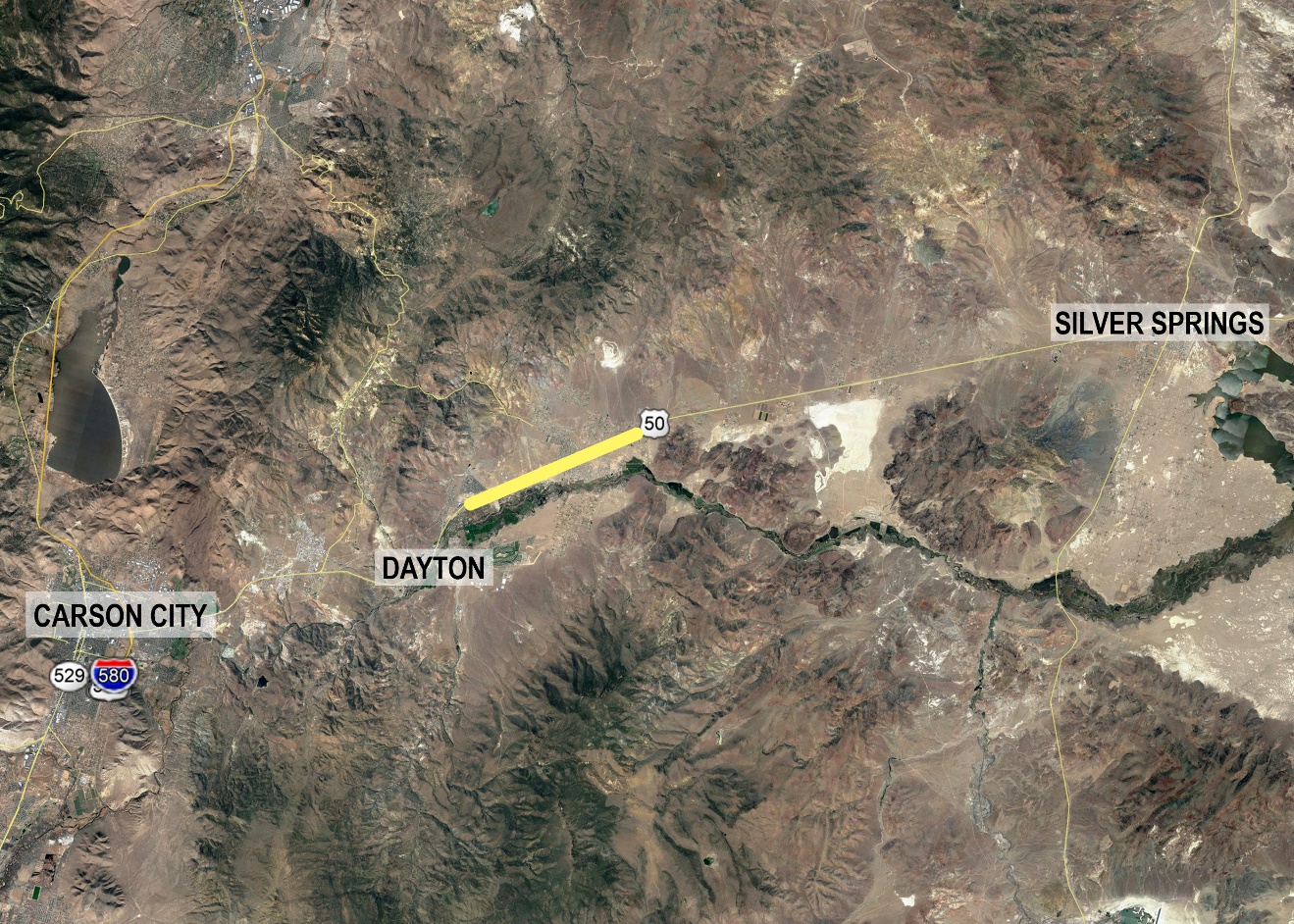 Neigh Road
Study Limits
Pine Cone Road
Lyon County, NV
Planned Corridor Development
N
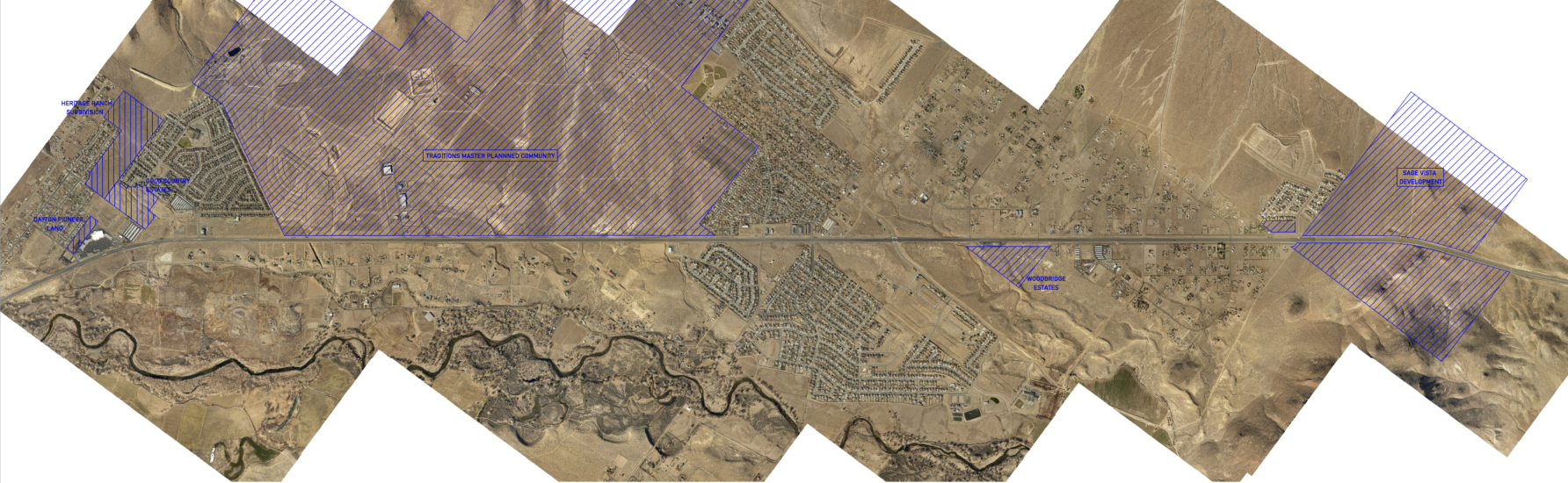 Heritage Ranch
Pinecone Rd
Six Mile Canyon Rd
Traditions Master Plan
Gold Country
Estates
Sage Vista
Dayton Pioneer
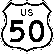 Woodbridge Estates
Segala Rd
Chavez Rd
Ft. Churchill Rd
Corridor ConditionsCrash Data – Top Crash Locations
Crashes based on crash data from 7/1/13 to 7/1/18
Corridor ConditionsDelay and Congestion
Delay shown in seconds – time delays not shown have a movement delay in excess of 5 minutes (300 seconds)
Corridor Vision & Alternative Concepts
Three concepts with varying levels of access
Arterial
Signalized access and high-T intersections
Similar access to existing access
Six lane facility (three each direction)
11 signals
Posted speed 45 mph
Parkway
Utilize less use of traffic signals and more use of high-t intersections
Minor reduction in access points
Reduced number of lanes east of Six Mile Canyon Road (six lanes reduced to four)
6 signals
Posted speed 45-60 mph
Controlled Access
Use of grade-separated crossing and 
	right-in/right-out type movements
Maximize use of frontage roads
Minimize access points to US 50
Six lanes west of Fortune Drive then reduced to four
2 signals
Posted speed 45-65 mph
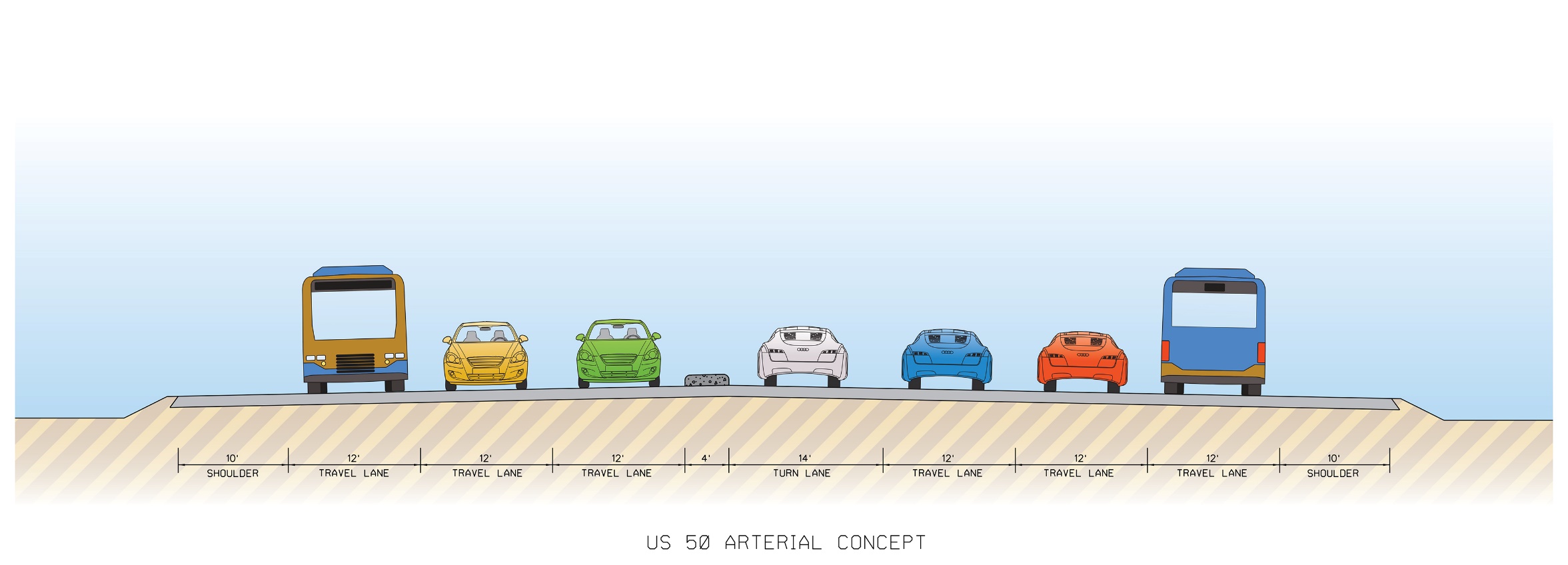 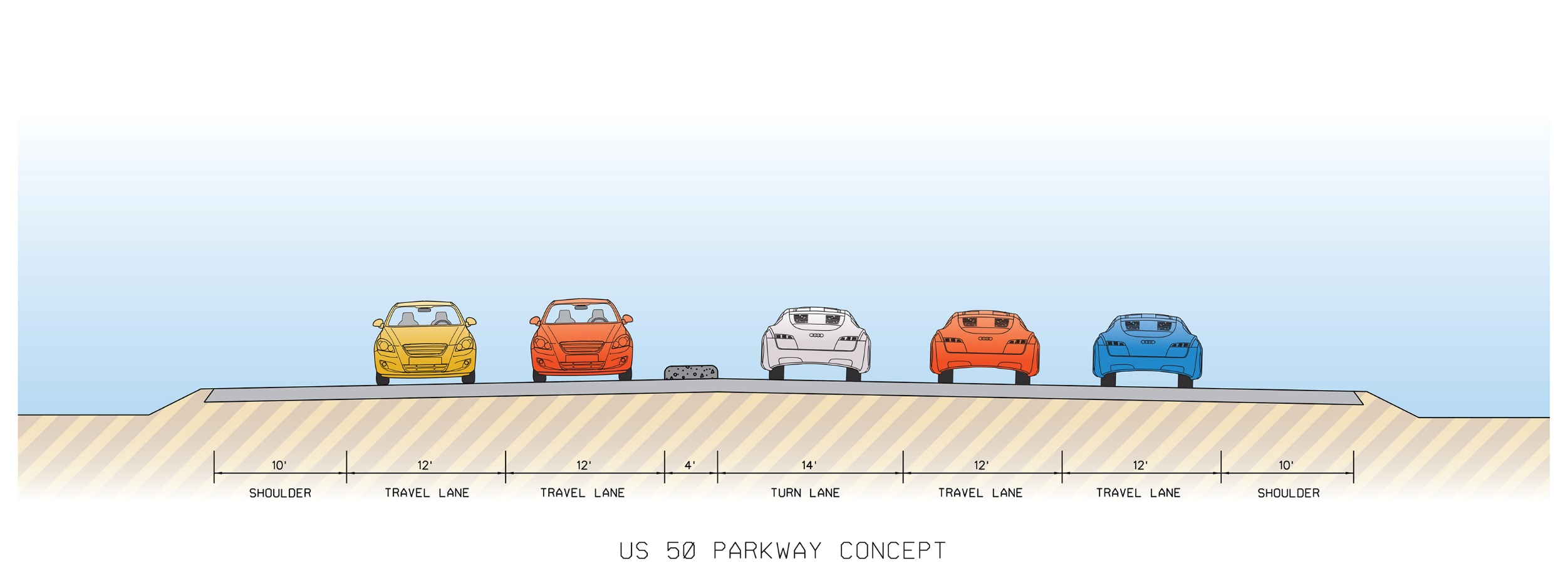 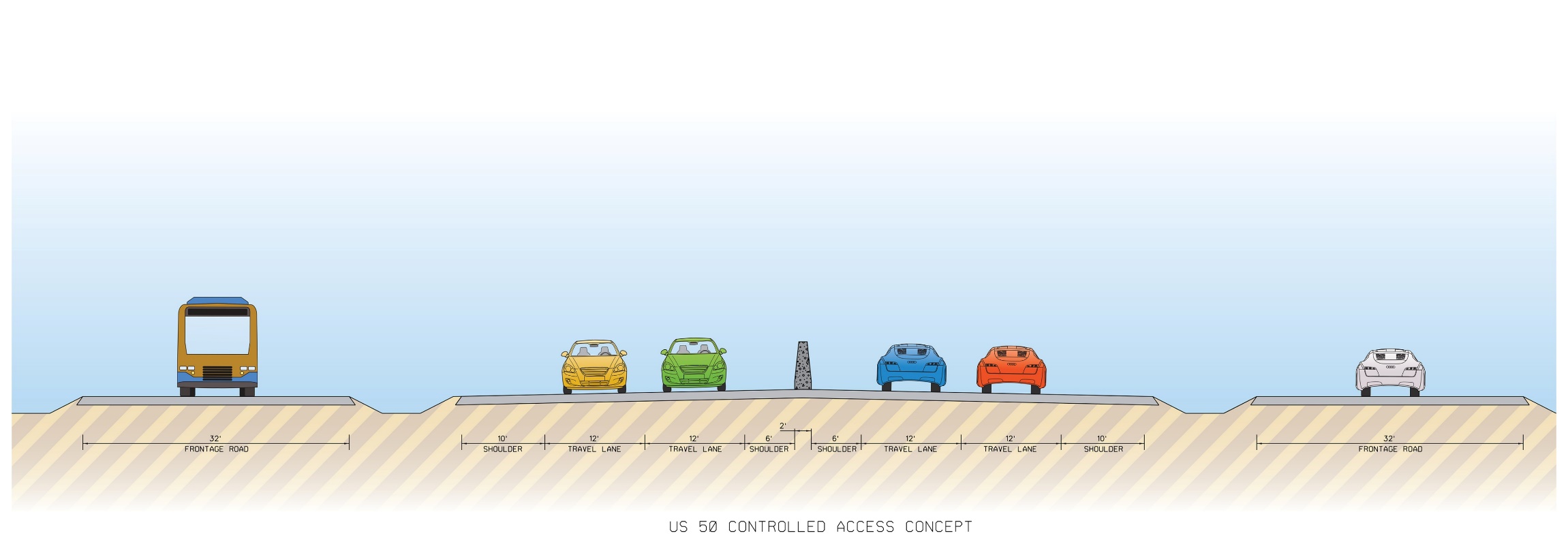 [Speaker Notes: Public survey overview and its importance]
Corridor Vision & Alternative Concepts
Overall Alternatives
Intersections
[Speaker Notes: Public survey overview and its importance]
Corridor Vision & Alternative Concepts2040 Traffic Operations
[Speaker Notes: Public survey overview and its importance]
Corridor Vision & Alternative ConceptsTraffic Operations
[Speaker Notes: Public survey overview and its importance]
Corridor Vision & Alternative ConceptsPredicted Crashes
Numbers represent yearly predicted crashes per Interactive Highway Safety Design Model.
[Speaker Notes: Public survey overview and its importance]
Survey Info
Your input matters
Need feedback on your concerns and corridor priorities for the future
Why the survey?
Identify recommended alternative
Strike a balance between agencies and public feedback
NDOT still must address baseline needs
Official survey will appear at the end of the meeting. If it does not appear, you are calling in, or have any other issues please go to the website at www.dot.nv.gov/us50dayton and a link will be there.
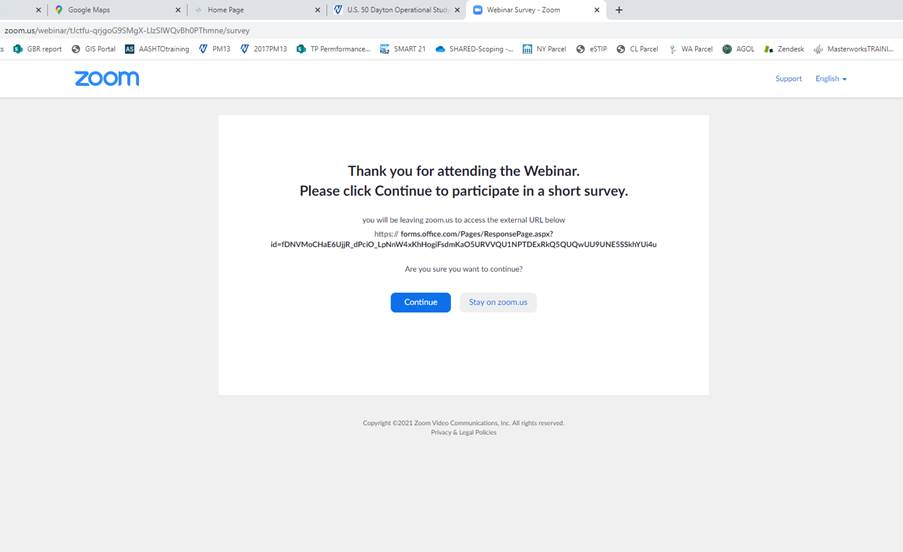 [Speaker Notes: Public survey overview and its importance]
Do You Have a Question?
If you have a question about the presentation or study, we’d appreciate hearing from you
Please use the Q&A feature
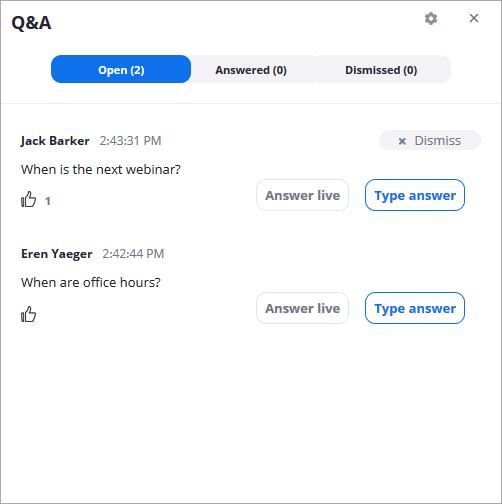 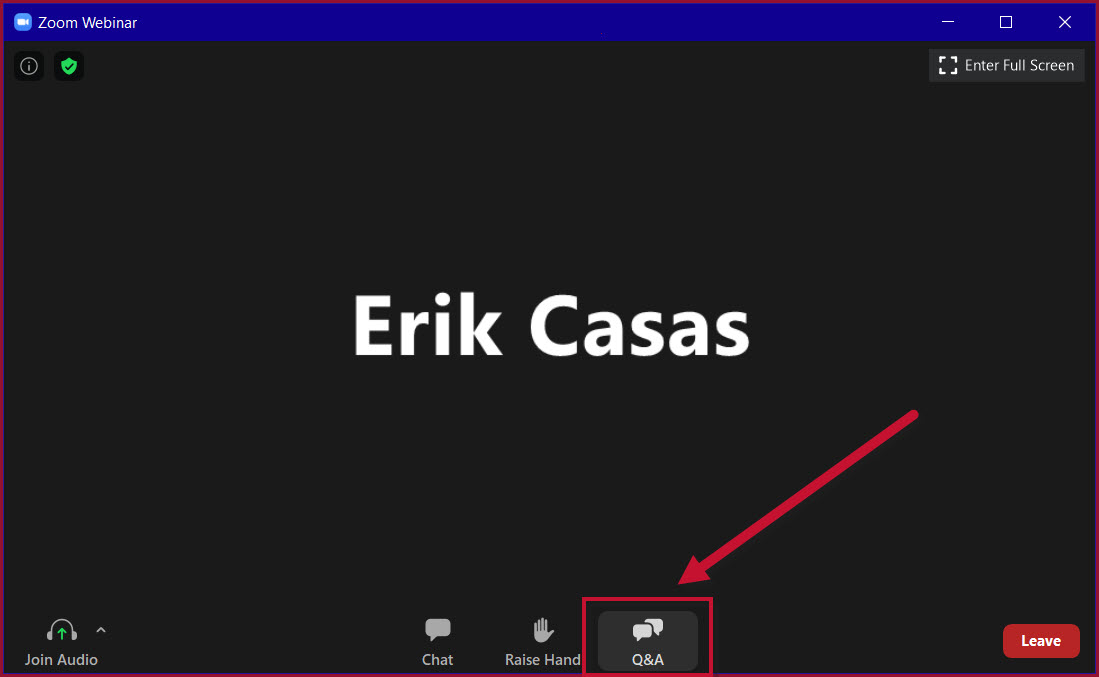 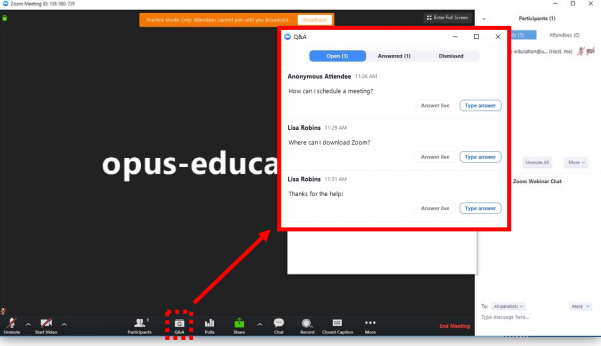 [Speaker Notes: Please type in questions about the presentation or study in the chat box and they will addressed at the end of the presentation.]
Public Information MeetingFeedback
Link to meeting materials, concerns, and survey to be at www.dot.nv.gov/us50dayton
Public comment and survey responses accepted until 11:59 pm June 1st, 2021

Final Report July 2021

Contact Information for the US 50 Operational Study and tonight’s presentation:
NDOT Public Information 775-888-7000
Email: NDOTus50dayton@c-agroup.com or info@dot.nv.gov (enter US 50 Operational Study in the subject line)
Website – www.dot.nv.gov/us50dayton
Horse Fencing – info@dot.nv.gov (enter US 50 Horse Fencing in the subject line)

Response to tonight’s posted questions